Залежність між результатом та компонентом арифметичної дії
Залежність між результатом та компонентом арифметичної дії
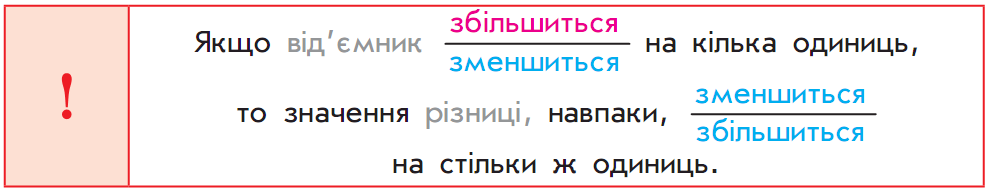 Залежність між результатом та компонентом арифметичної дії
4
3
2
17
6
4